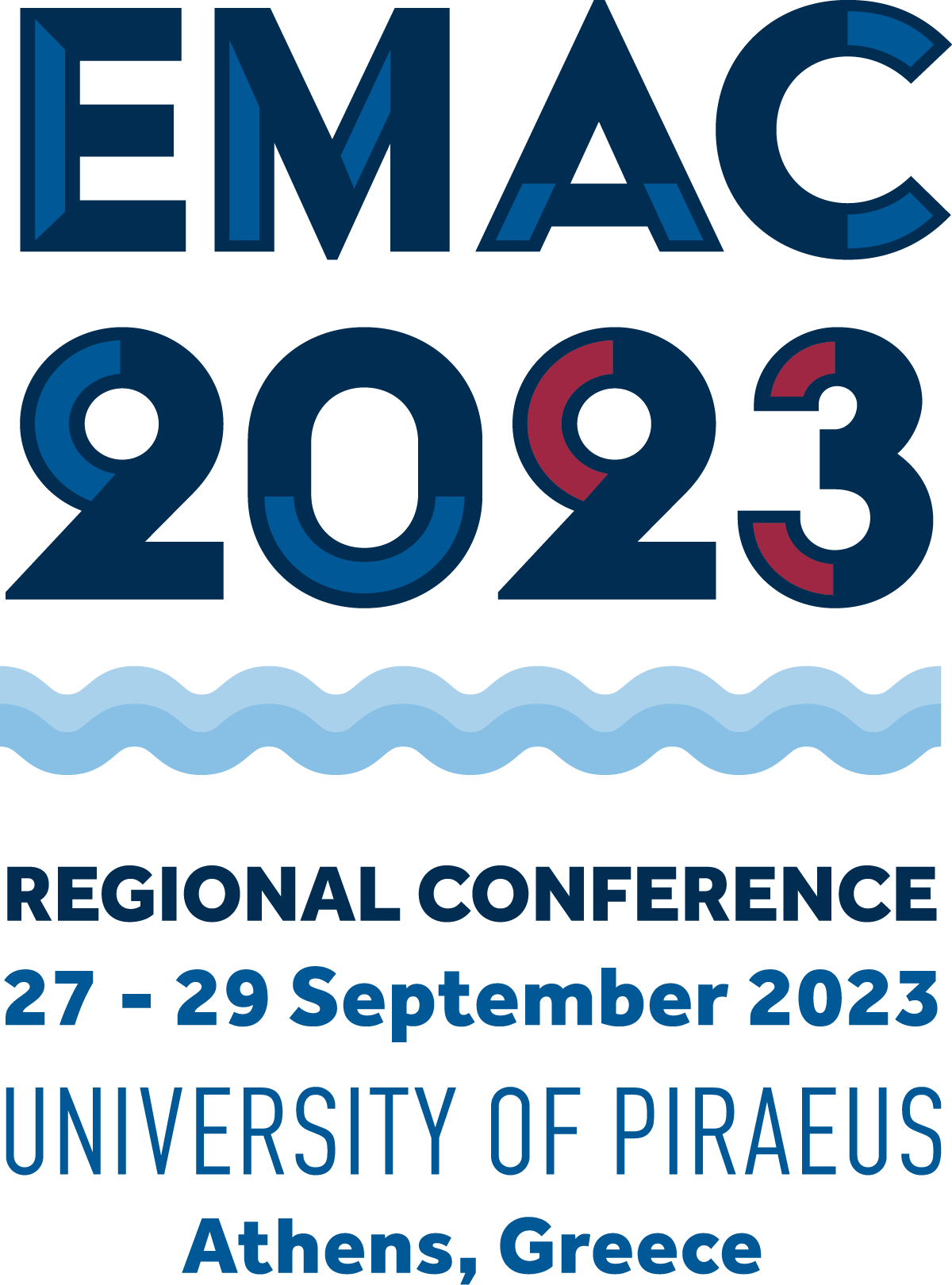 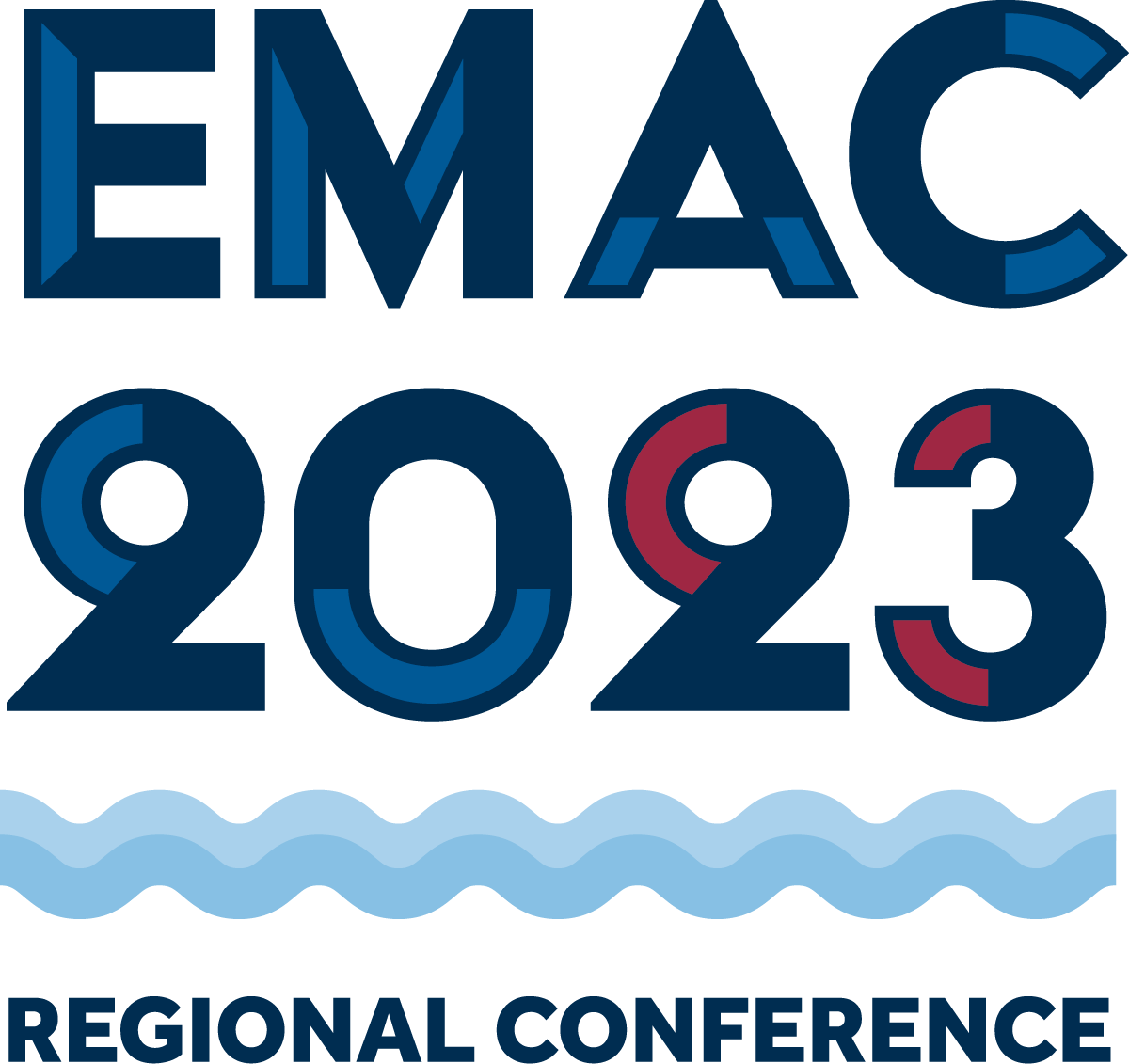 Thank you
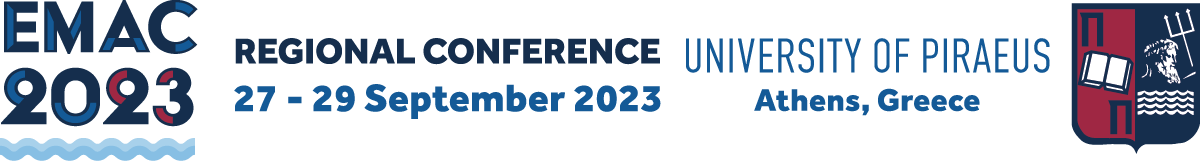 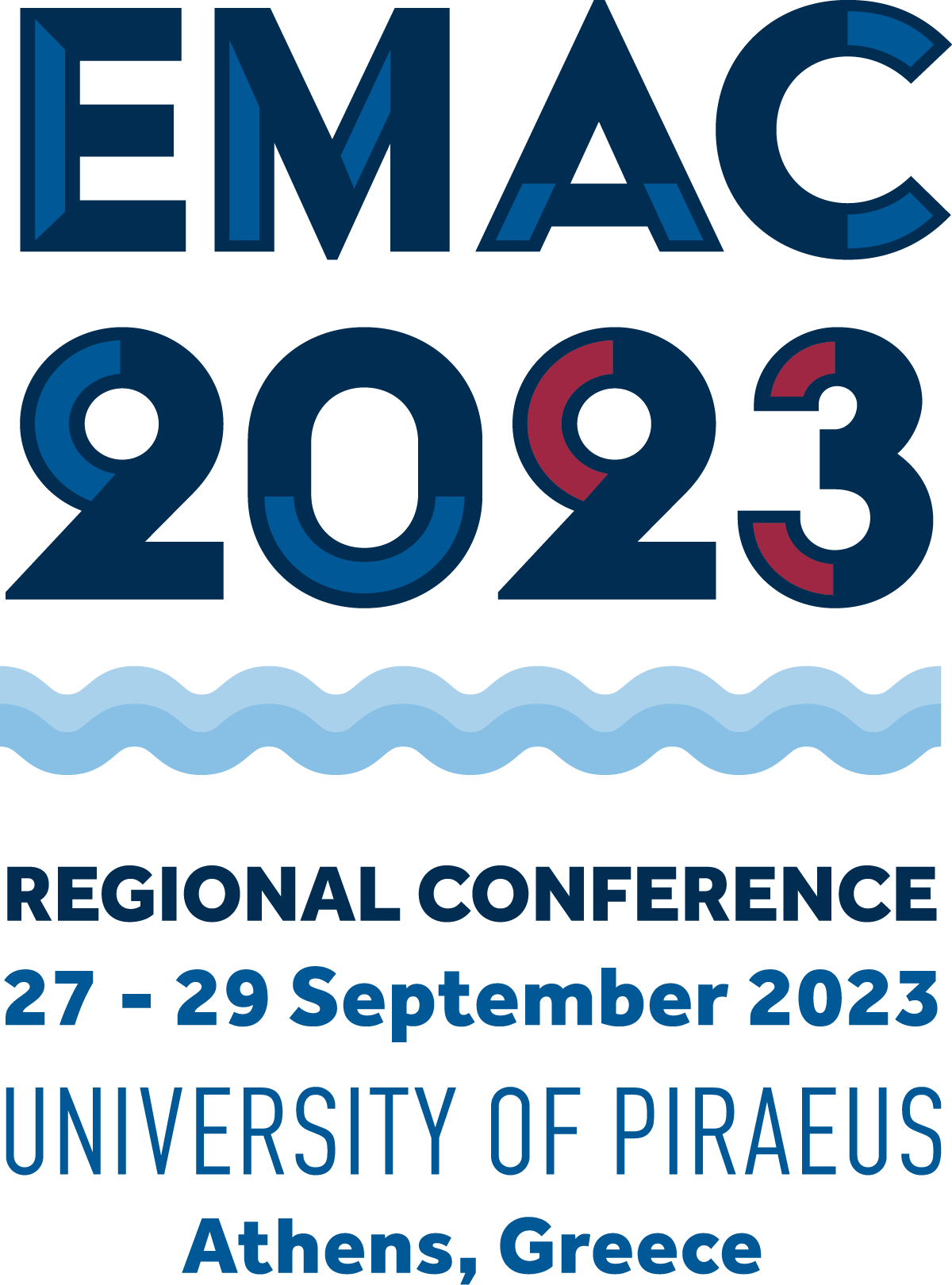